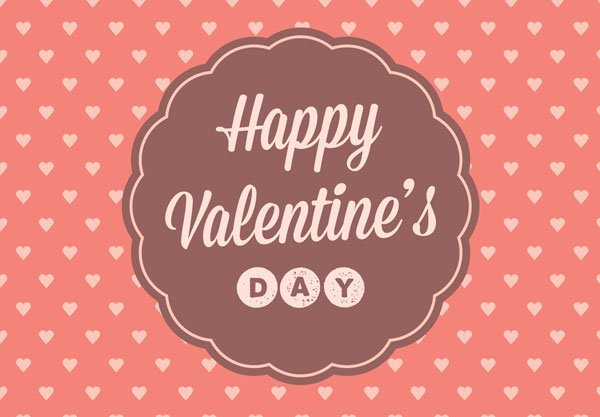 soon
s
o
o
n
Valentine’s day is coming soon!
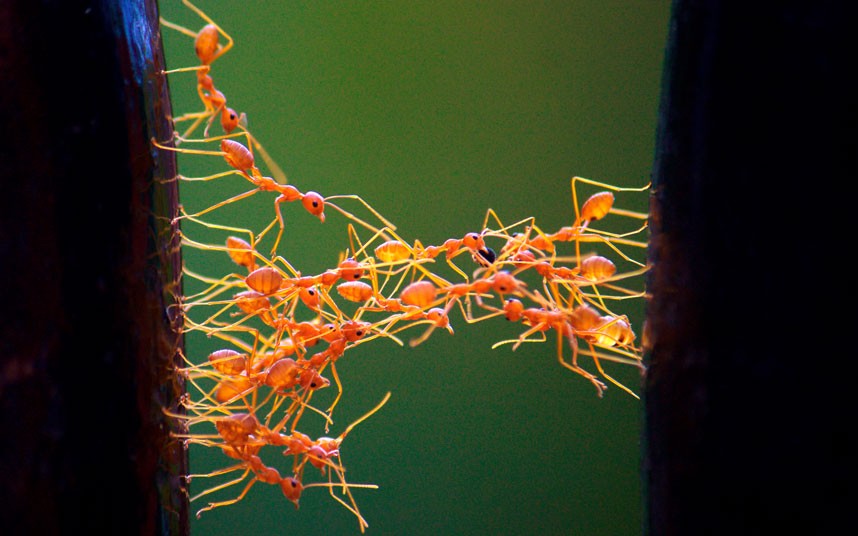 that
t
h
a
t
That is cooperation!
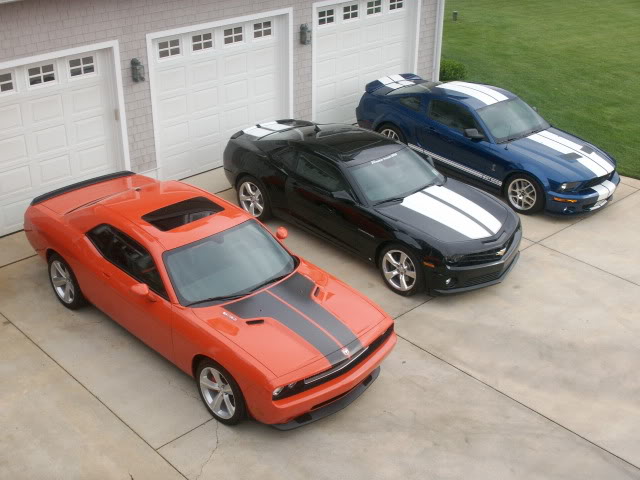 there
t
h
e
r
e
There are three cars here.
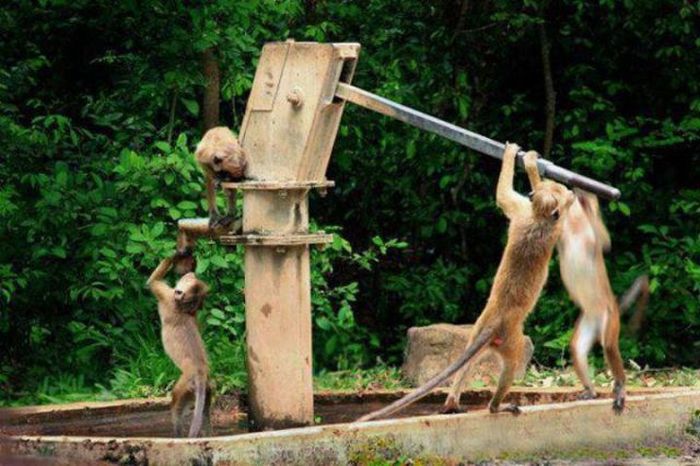 they
t
h
e
y
They are working together.
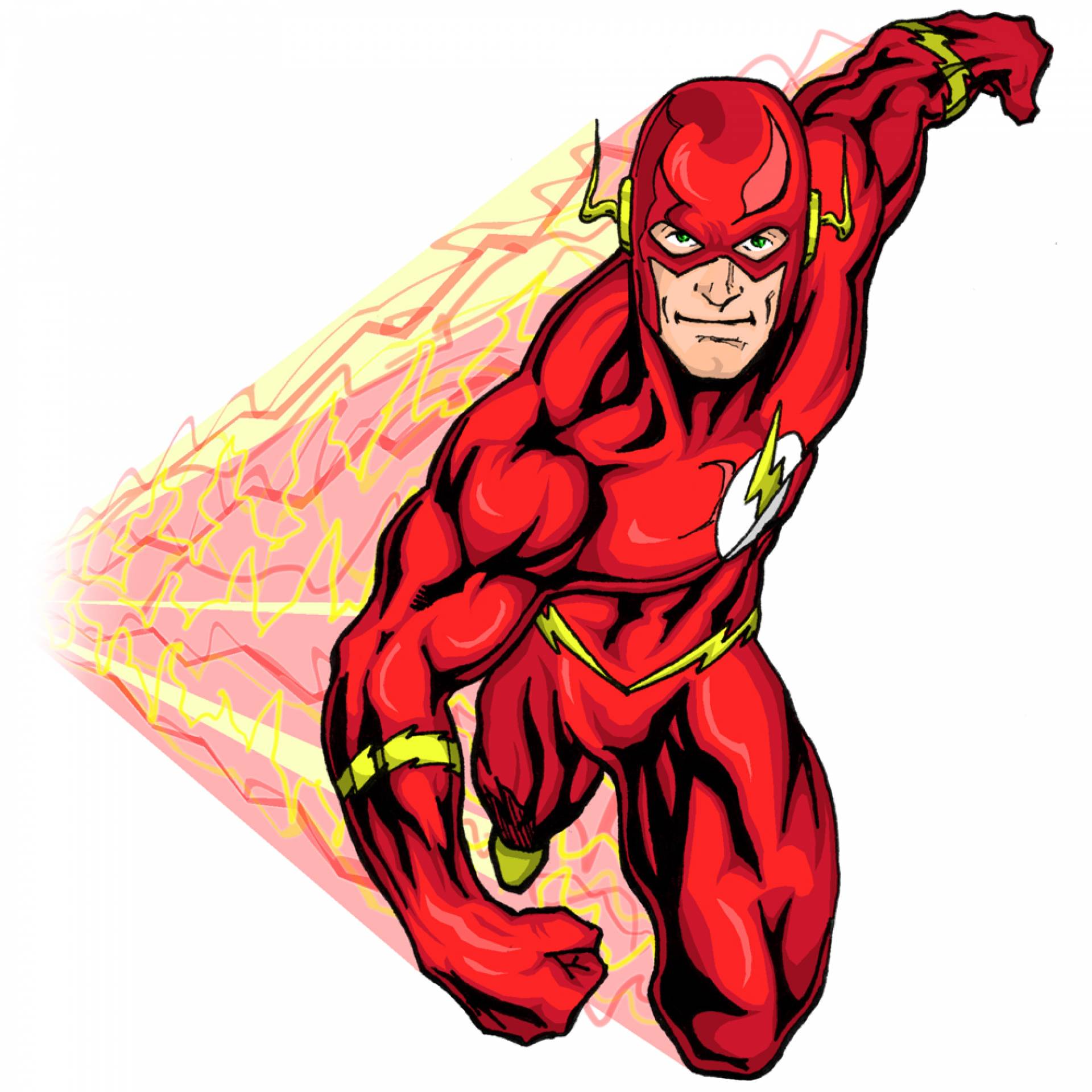 this
t
h
i
s
This is Flash.